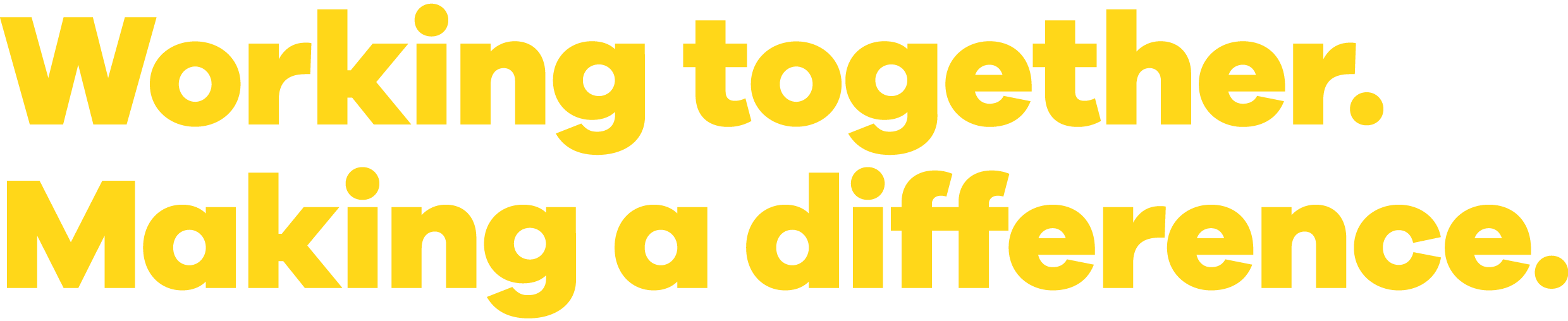 Lunchtime Seminar

Mainstreaming community development approaches in social work?
Addressing Loneliness and Poverty amongst the Older PopulationSharing my Learning….

Leah Curlett 
Senior Social Worker
Community Care Team
NHSCT
Poverty & Loneliness Screening Tool
This tool aimed  to support frontline GPs in identifying those over the age of 65 years at risk of poverty and/or loneliness and to begin a conversation about how their health and wellbeing are being affected. 
Why GPs?
-Loneliness is regarded a public health crisis and the Royal College of GPs report 1 in 5 patients visit their GP because they are lonely. 
-Medical Model vs Social Model e.g. Medical staff will treat the “part of the body that is broken” not the whole body.
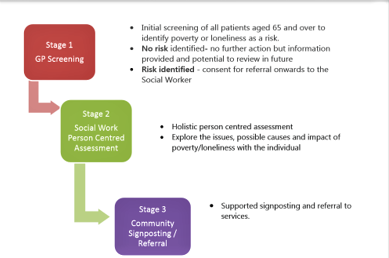 Key Theories..
Networking
Asset Based Community Development
Co-Production
Collective Leadership 
Change Model
Outcomes/ Swot Analysis
Main Challenges..
GP engagement and commitment 
Promoting Collective Leadership
Covid 19 
Critical need criteria
To date Adaptation has been a key learning point
The success of the project will involve continuous learning, evaluation, reflection and adaptation.